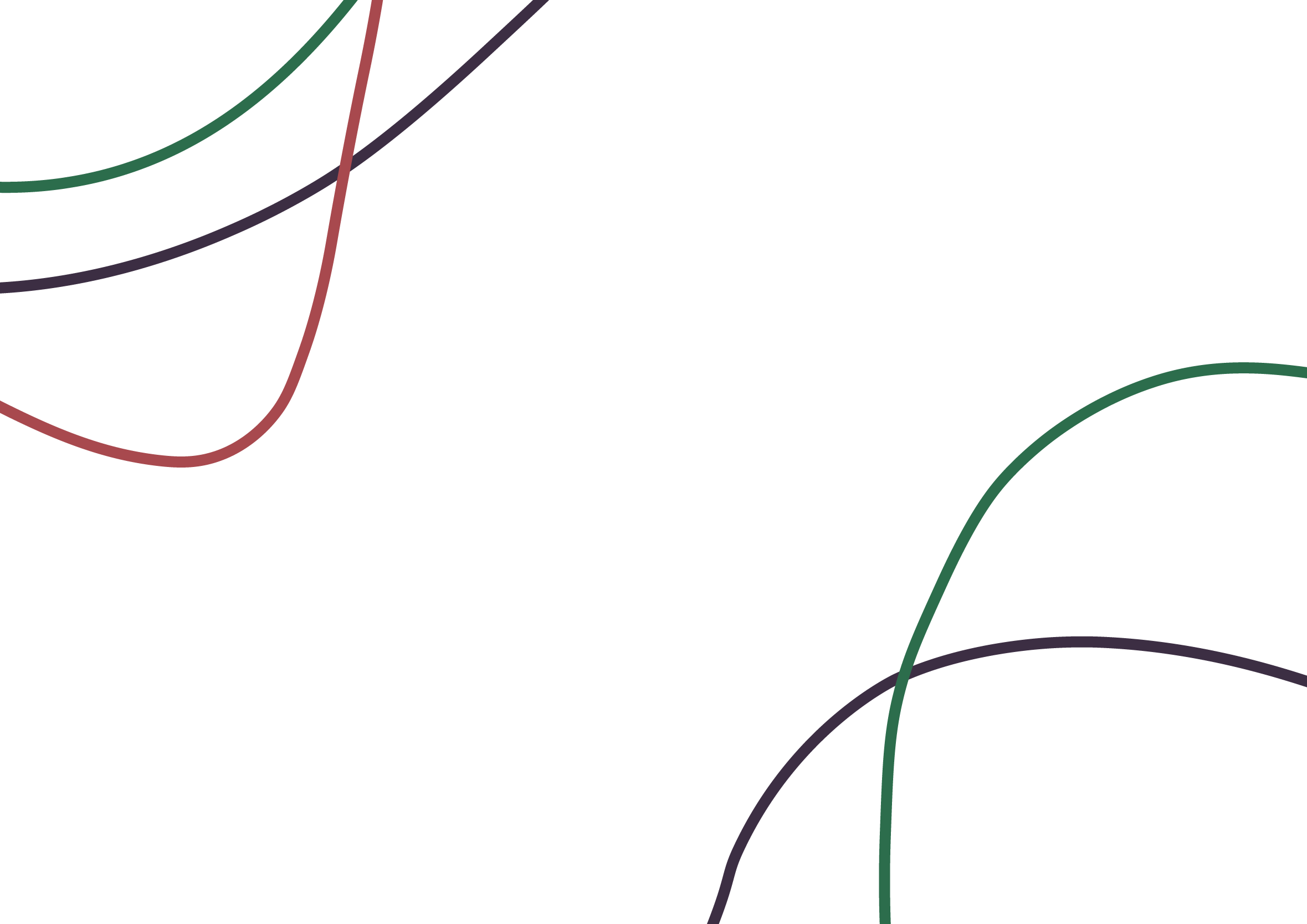 Соціологія агресії та злочинностіТЕОРІЯ СУДЬБОАНАЛІЗУ ЛЕОПОЛЬДА СОНДІ
Заняття підготовлене
кандидатом соціологічних наук,  доцентом кафедри соціології ЗНУ, членом Соціологічної асоціації України
КУЛИК МАРІЯ АНАТОЛІЇВНА
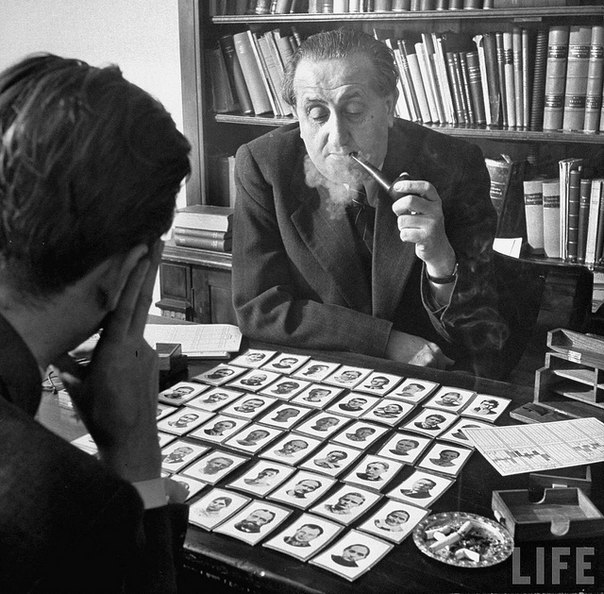 Леопольд СондіLeopold Szondi
(1893 –1986)
 Венгерський та швейцарський психоаналітик. Автор долеаналітичної теорії та авторської психодіагностичної методики.
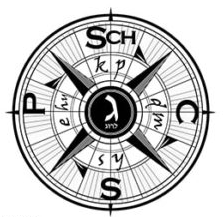 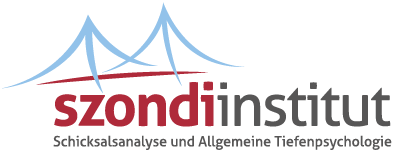 https://szondi.ch/
http://maltsev-worldwide.com/
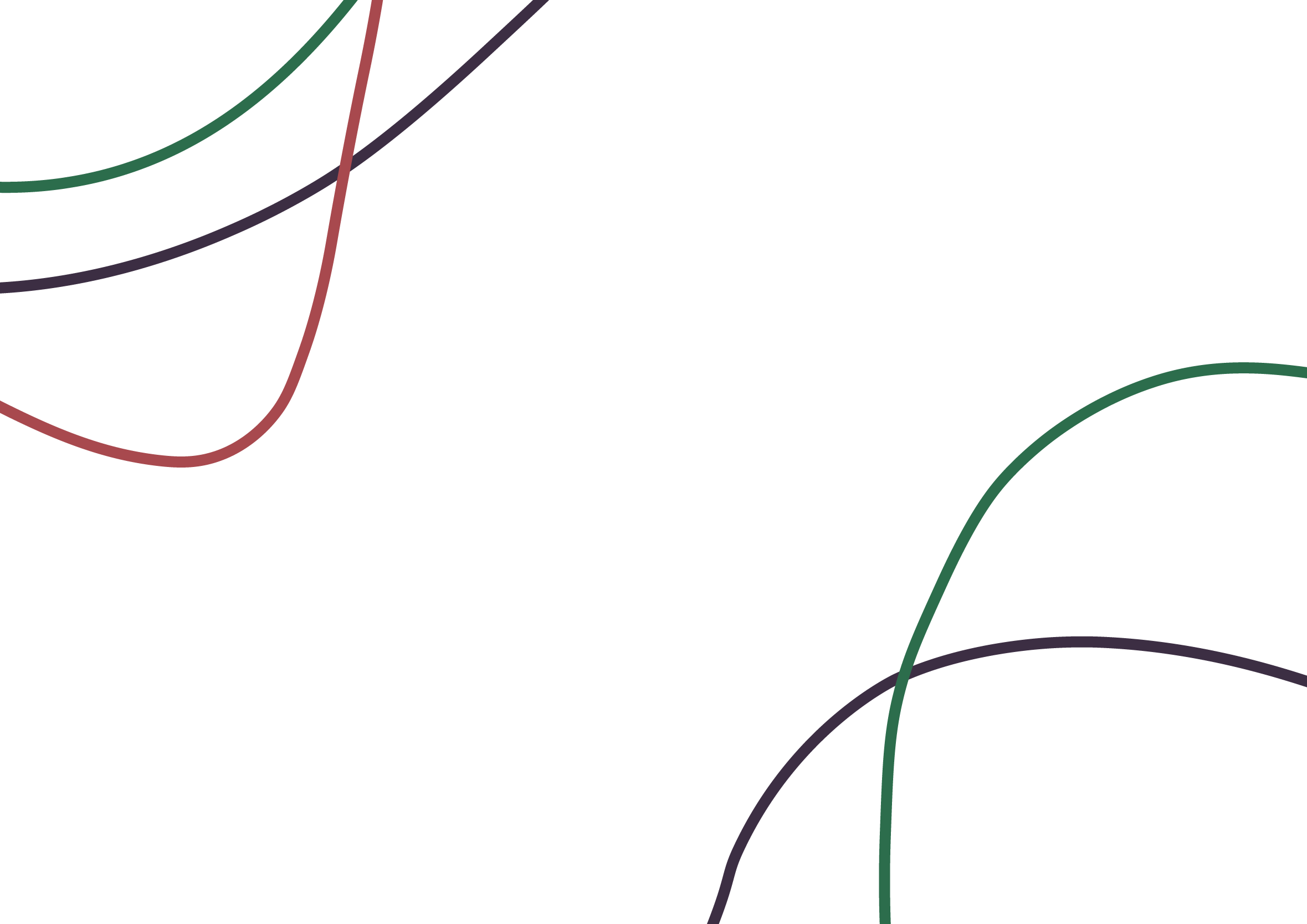 Основні роботи Леопольда Сонді
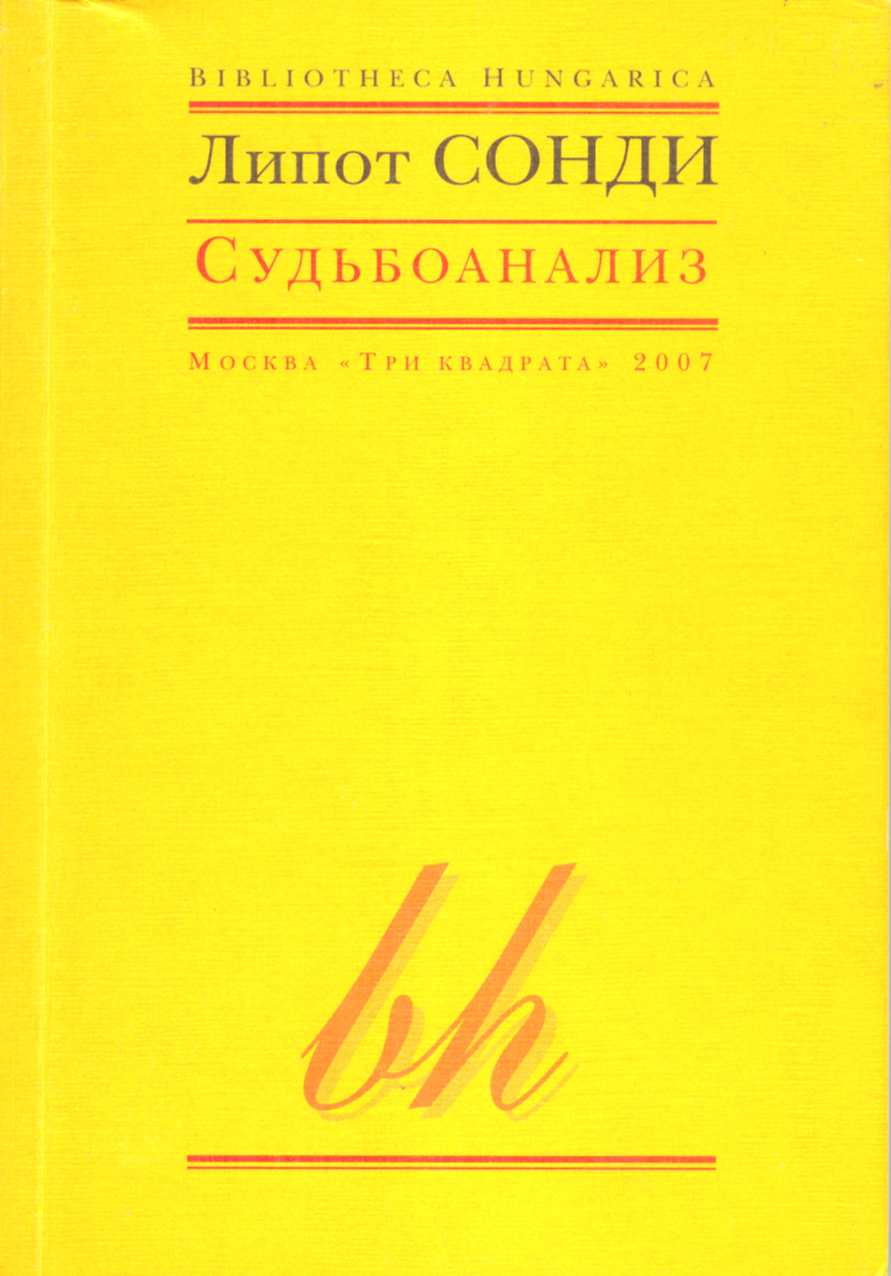 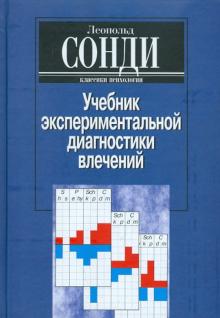 Л. Сонді є одним із послідовників З. Фройда (неофрейдист). Він аналізує особливості вибудовування долі людини через аналіз виборів, які визначаються латентними спадковими елементами безсвідомого.
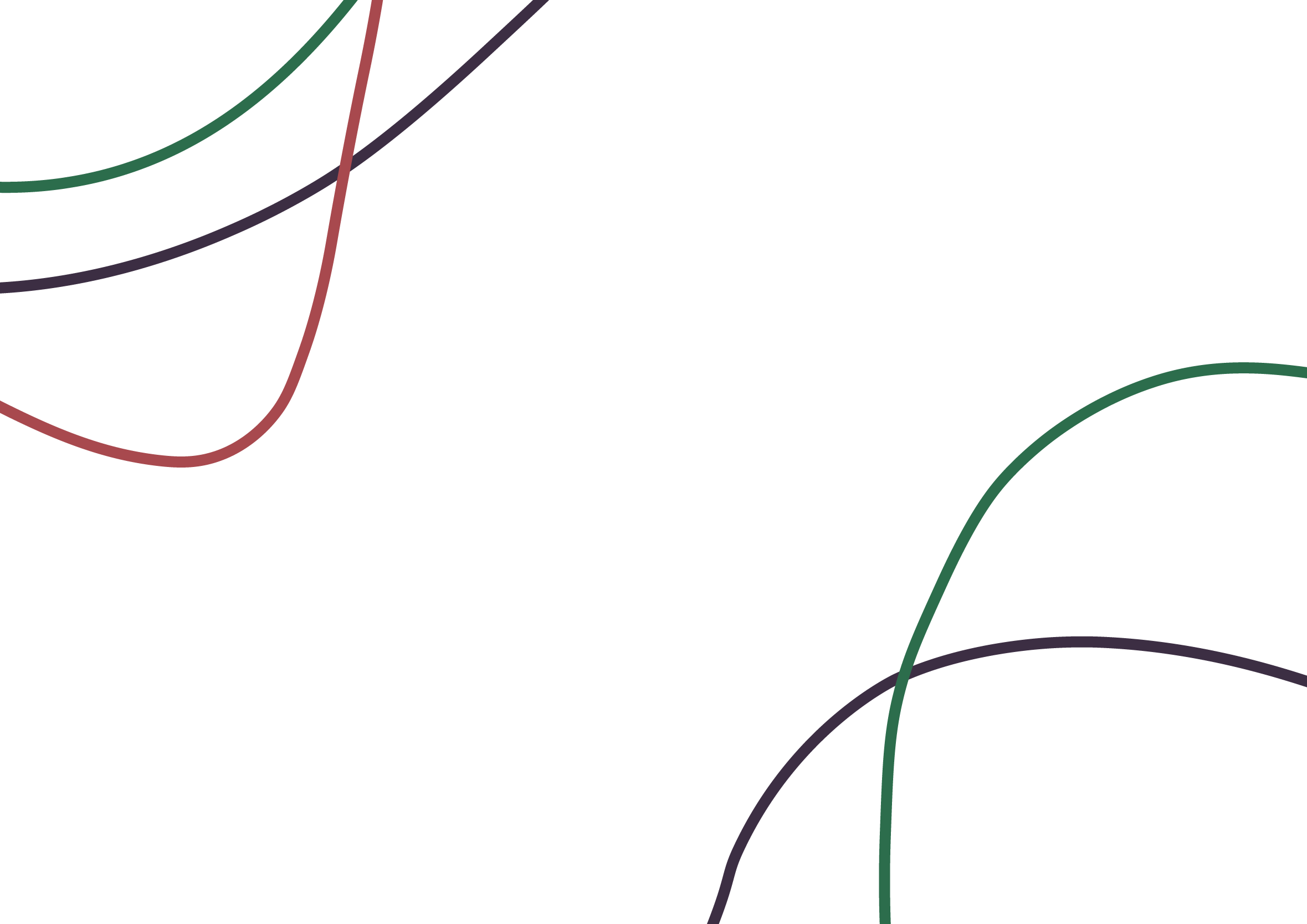 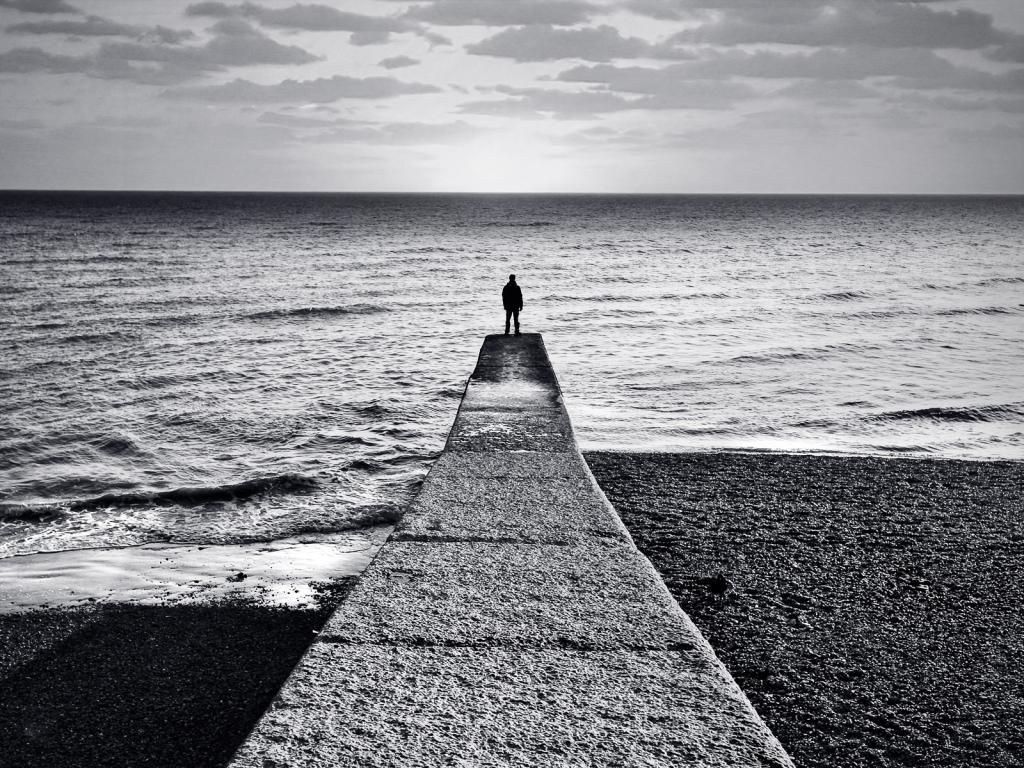 Доля – вся сукупність проявів людського існування в світіДолеаналіз – вчення про вибір людини.
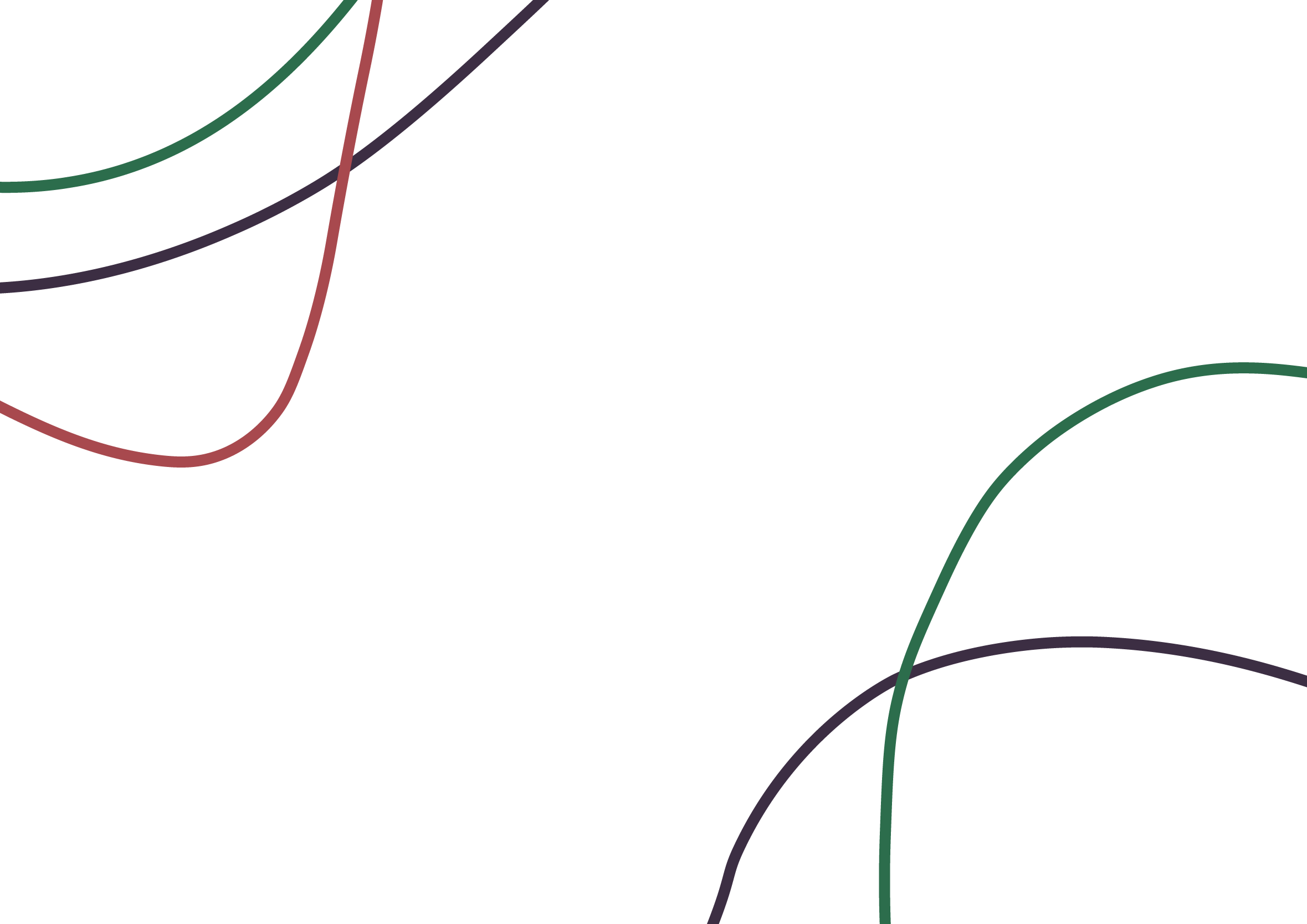 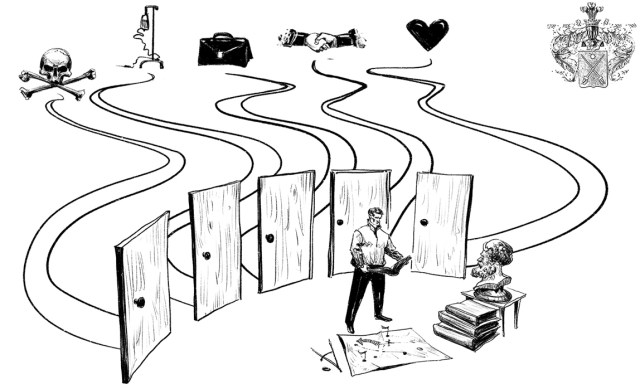 Кожен вибір безсвідомо визначається латентними елементами спадковості (генами) та визначає нашу долю в наступних 5 життєвих сферах:1. любов2. дружба3. професія4. хвороба 5. смерть
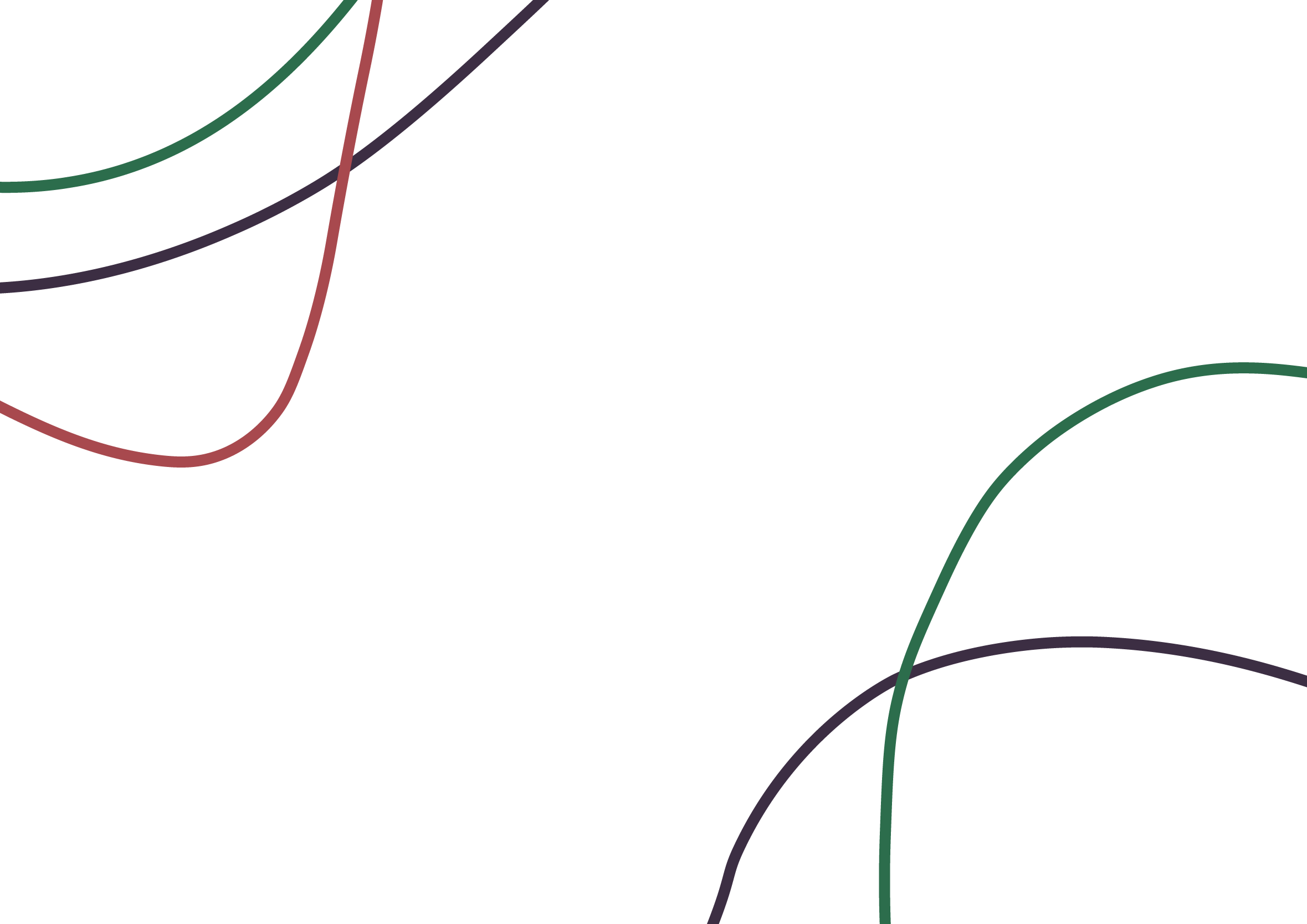 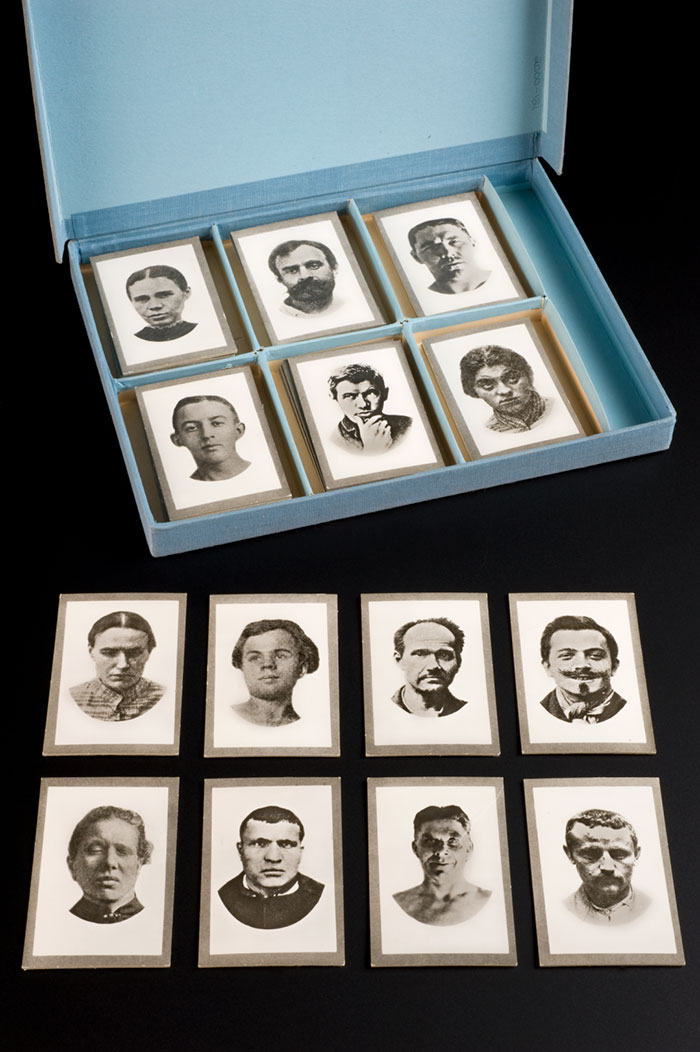 ТЕСТ ВИБОРУ ФОТОГРАФІЇ СОНДІ є інструментом для реєстрації індивідуальної структури рушійних процесів людини.В якості стимульного матеріалу Сонді відібрав 48 портретів (6 блоків по 8 карток) психічно хворих 8 категорій:1. епілепсія2. істерія3. садизм4. гомосексуалізм5. кататонія6. параноїдальна шизофренія7. депресія8. манія
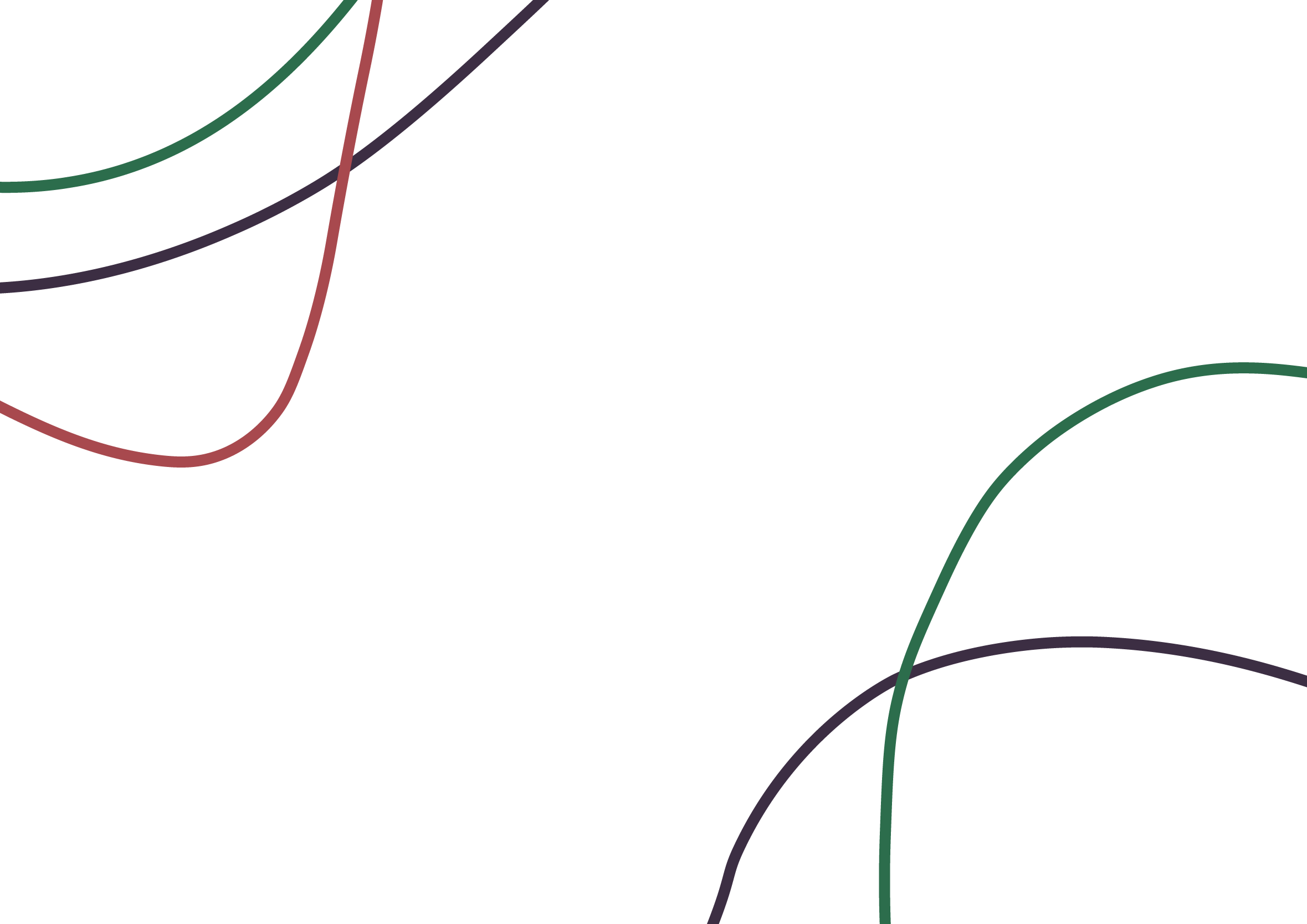 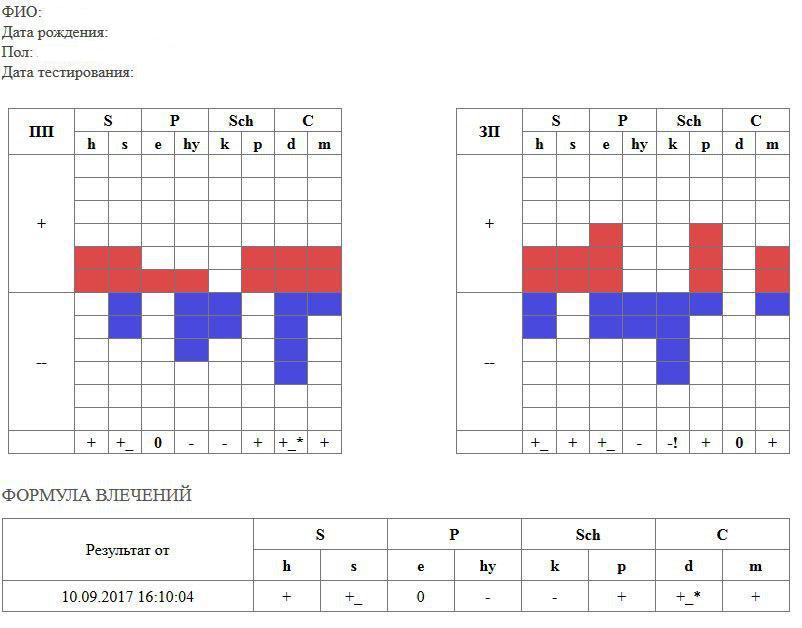 Результати тесту представлені в вигляді 4 базових блоків, які породжують долю людини:1. Сенсорика: ніжність (h) -активність (s)2. Почуття: грубі емоції (e) – ніжні емоції (hy) 3. Мислення: мати (k) – бути (p) 4. Інтуіція: зміни (d) - опора (m)
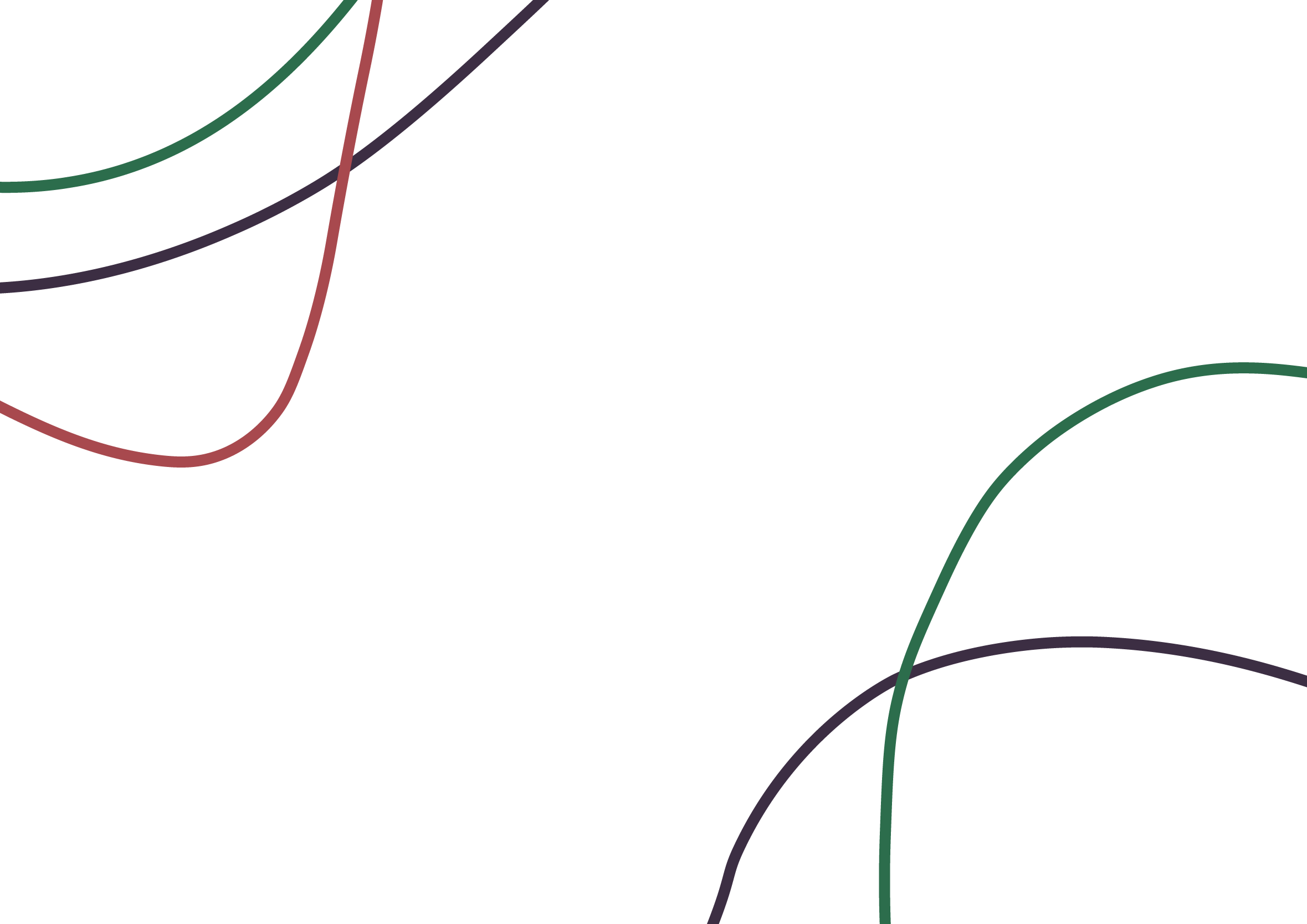 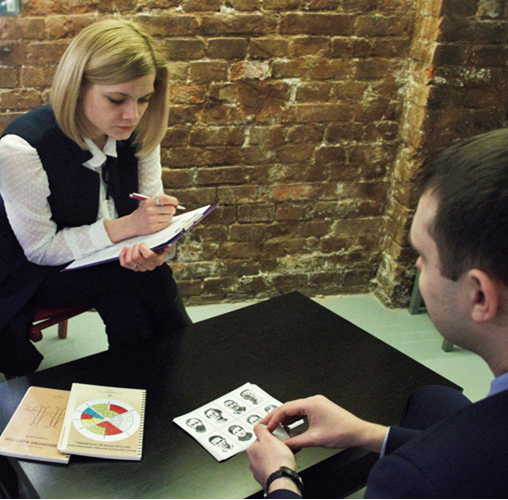 ДОЛЕАНАЛІЗ Аналітична долева психотерапія прагне активізувати корисні, позитивні, творчі та захисні ресурси людини в рамках системи рушійних сил. У цьому контексті спадковий потенціал людини вивільняється за допомогою терапевтичного втручання на шляху до підтримки прагнення до зміцнення Его.
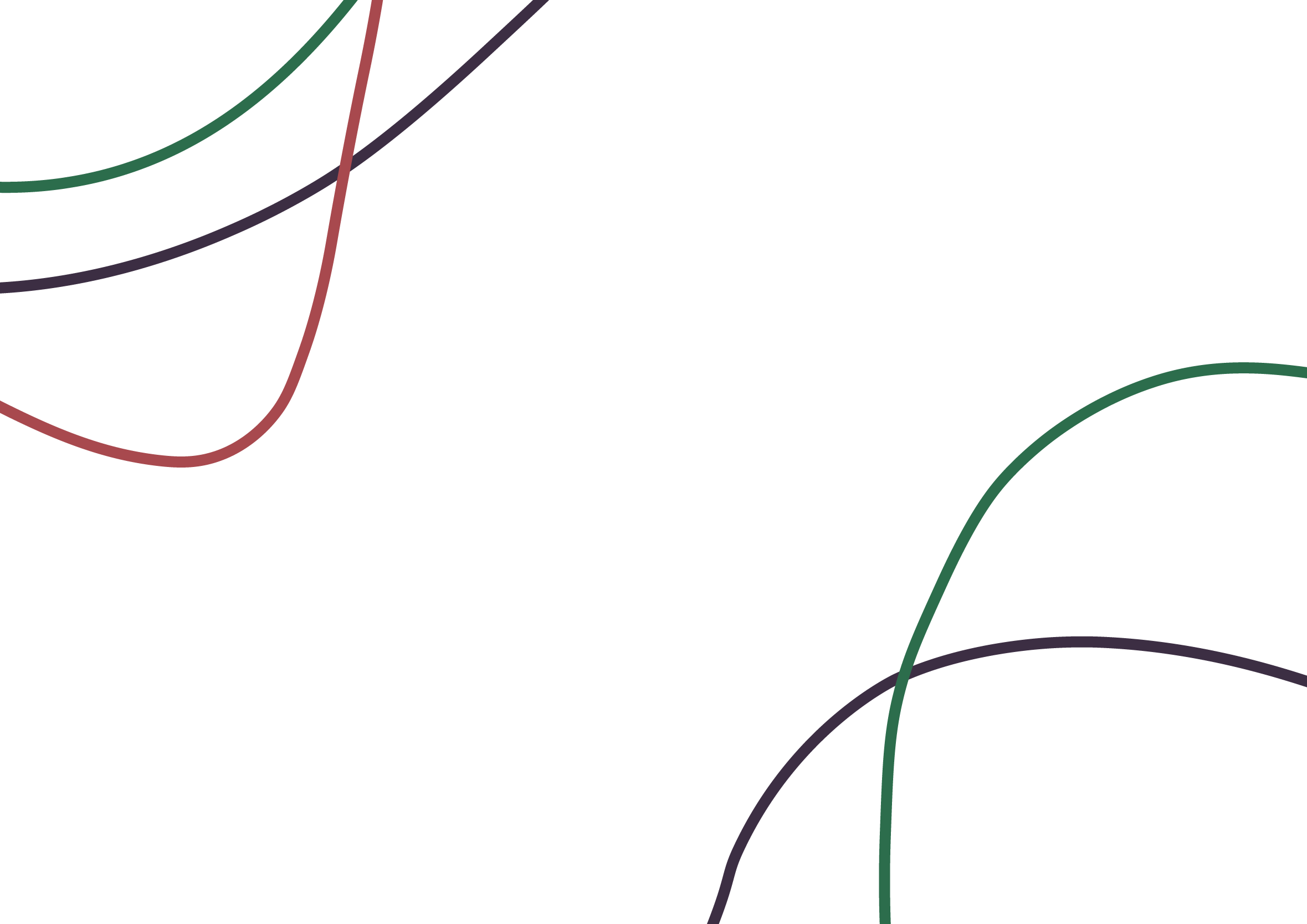 Підведення підсумків
Поділіться Вашими враженнями про участь у занятті:
Обговоріть, що було цікавим та корисним для Вас?
Розкажіть, що Ви ще хотіли б дізнатися?
Завдання:
https://psytests.org/szondi/szondi-run.html
Перейдіть за посиланням та пройдіть тест Сонді в онлайн-форматі. 
Проаналізуйте власні результати з огляду на розглянуті нами 4 блоки долеаналізу
ДЯКУЮ ЗА УВАГУ!
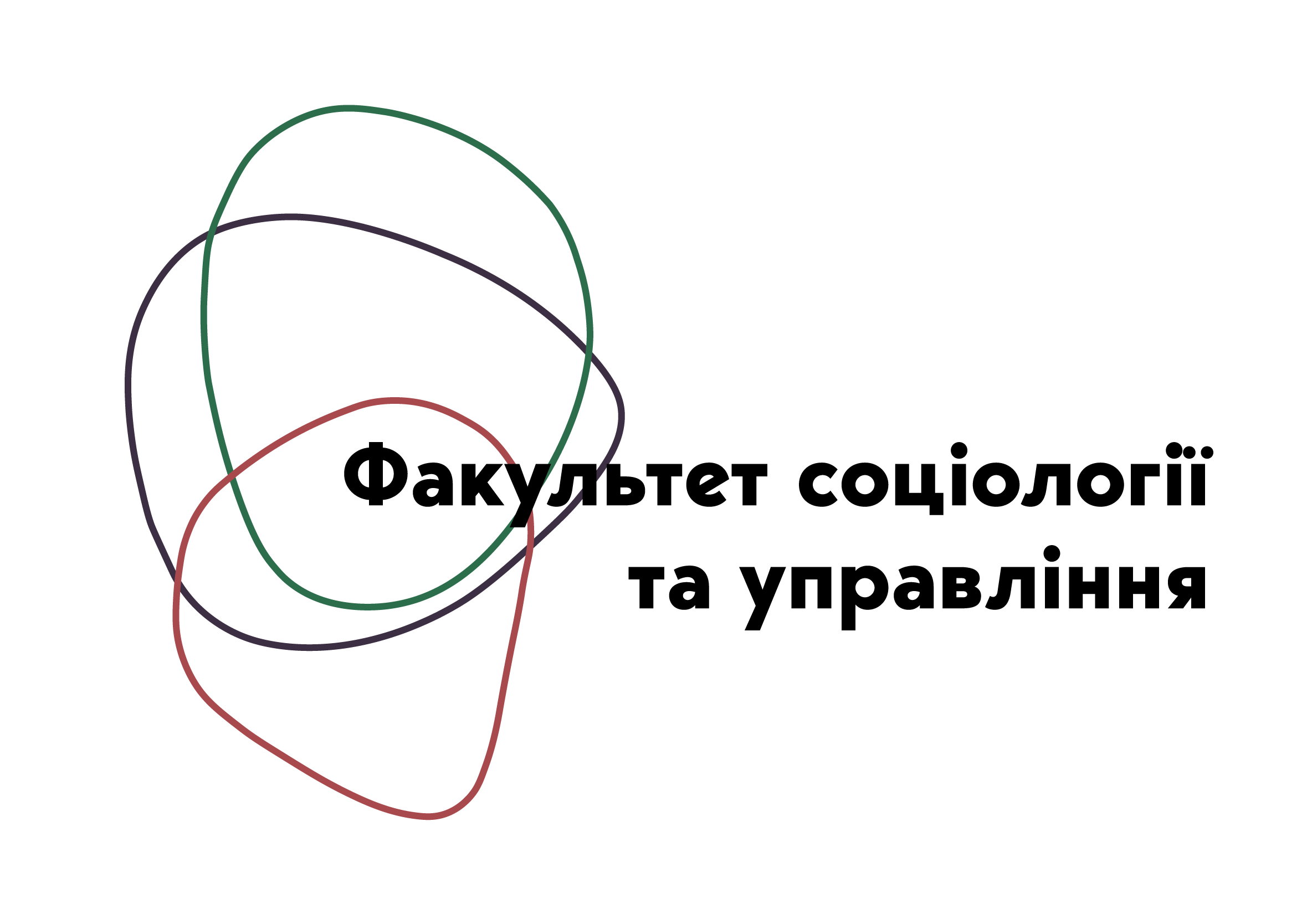 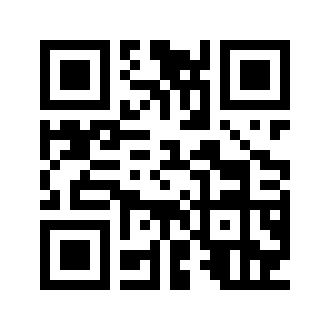 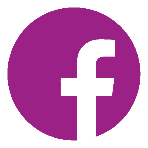 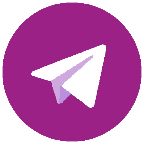 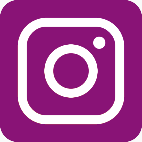 @fsu_znu